Back To School 2020-2021A year of Adventure
Jennifer Morse, MD, MPH, FAAFP
Medical Director
District Health Department #10
Central Michigan District Health Department
Mid-Michigan District Health Department
Teachers and school staff are critical to are children and future
Remote learning last spring likely left kids with some deficits
Remote learning has many educational, social, mental, developmental, other detriments to students and their families
No way to guarantee zero cases of and zero risk from COVID-19, in or out of school
Burden of COVID-19 in area will be monitored by health department and school administration
You can also watch your county, regional and state COVID-19 activity level at www.mistartmap.info 
One recommendation for school closure: 5% test positivity in community AND rising, or more than 10% test positivity, regardless of the trend (see question #21 of Frequently Asked Questions from K-12 Staff and Educators, Resolve to Save Lives, https://preventepidemics.org/covid19/resources/reopening-schools/ )
Protect children and employees at risk for severe illness from COVID-19. 
Guidance for people at increased risk of severe illness https://www.cdc.gov/coronavirus/2019-ncov/need-extra-precautions/people-at-increased-risk.html
In person school and COVID-19
Have provided toolkits, resources to schools and can answer questions about best practices as needed
Will assist with contact tracing if cases occur
Can help confirm if cases exist
Available for consultation as needed
How will the Health Department Help?
How is Covid-19 transmitted?
Respiratory Droplets- most likely
Small particles that enter the air when we cough, sneeze, laugh, yell, and talk
We can reduce the spread of droplets to each other by wearing face coverings, avoiding large crowded groups, and staying more than 6 feet apart from each other.

Aerosols- less likely
Even smaller particles that are created when we breathe, talk, sing, sneeze, or cough. 
We can reduce the spread of aerosols by increasing outdoor air ventilation or filtering air that is being recirculated.

Objects- least likely
Respiratory droplets or aerosols settle on them, leaving germs behind or someone has the COVID-19 virus on their hands from touching their nose or mouth than touches an object. 
We can reduce the spread of COVID-19 through objects by frequent handwashing, not touching our face, frequent cleaning and disinfection, and use of automatic or touchless controls.
How do we get infected?
Enough of the COVID-19 virus, called SARS-CoV-2, needs to get into our nose, throat and lungs to cause an infection
Typical threshold: within 6 ft. of someone for at least 15 minutes
Face covering use isn’t considered since it doesn’t block 100% of the droplets leaving a sick person and isn't proven to block virus from going into someone else

Important things to be considered when deciding whether someone could be at risk for getting COVID-19 are the intensity, frequency, and duration of exposure
How Do Kids factor iNto the spread of COVID-19?
Children, especially kids younger than 10, may be 
less likely than adults to get COVID-19
less likely to spread it
definitely less likely to get seriously ill if they do get COVID-19

As of June 30th, less than 30 children under the age of 15 have died with COVID-19 in the US
underlying conditions played large parts in these outcomes
Since kids don’t seem to be a big contributor to spreading COVID-19, closing schools likely won’t impact the spread in the community as much (unlike influenza)

Over the past few months, schools have reopened in more than 75 countries.
mixed evidence turning to school results in increased transmission or outbreaks
Best practices to help prevent COVID-19
Do not come to work sick or if you are a close contact to someone who is infected with COVID-19 in the past 14 days
Observe kids and coworkers for signs of illness
Showing signs of a fever (chills, feeling very warm, flushed appearance, or sweating), have a new or unexplained: cough and/or shortness of breath/ difficulty breathing, fatigue, muscle or body aches, headache, new loss of taste or smell, sore throat, congestion or runny nose, nausea or vomiting, diarrhea
Keep as far apart as possible (6 ft. is the standard)
Mask/face covering
Hand washing/sanitizer often
Avoid touching faces
Proper cough/sneeze hygiene
Keep students in smaller cohorts
Modify activities and teaching techniques
Ventilation
Cleaning
Mental Health
www.mi.gov/staywell
Mindful Mediation for kids and adults https://www.headspace.com/mi 
Michigan Cares about the emotional & mental well-being of our children https://michiganvirtual.org/sel/michigan-cares/?utm_campaign=Michigan%20Cares%20Portal&utm_source=Press&utm_medium=press 
CDC
www.cdc.gov/coronavirus/2019-ncov   under “Your Health”, then “Daily Live & Going Out” or   
https://www.cdc.gov/coronavirus/2019-ncov/daily-life-coping/managing-stress-anxiety.html?CDC_AA_refVal=https%3A%2F%2Fwww.cdc.gov%2Fcoronavirus%2F2019-ncov%2Fprepare%2Fmanaging-stress-anxiety.html
Vaccine Update
Some optimistic thoughts we will have vaccine sometime between October and January
On August 5th, the U.S. Department of Health and Human Services and Department of Defense announced an agreement with the Janssen Pharmaceutical Companies of Johnson & Johnson, to demonstrate large-scale manufacturing and delivery of the company's COVID-19 vaccine candidate. 
Under the terms of the agreement, the federal government will own the resulting 100 million doses of vaccine. This will either be for further trials or public use
This vaccine is entering phase II human trials. Found very effective in monkeys
Made by taking a special type of adenovirus that doesn’t cause illness (usually a cold virus) reprograming it to make the proteins of a COVID-19 virus so the body builds immunity to it
DON’t forget your other vaccines!
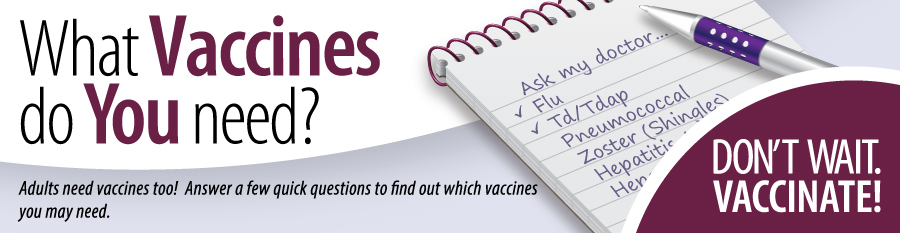 https://www2.cdc.gov/nip/adultimmsched/
Especially your FLU SHOT!!!!!
In Closing…
https://despair.com/